悟思想
办实事
开新局
学党史
“伟大精神”学习培训系列
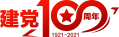 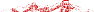 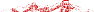 学习焦裕禄精神
焦裕禄精神专题学习教育活动
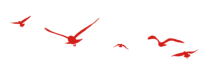 悟思想
办实事
开新局
学党史
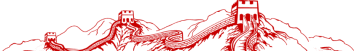 姓名：焦裕禄           民族：汉
籍贯：山东省淄博市     政治面貌：中共党员

焦裕禄1922年8月16日出生在一个贫苦家庭。1946年参加工作，1962年被调到河南省兰考县担任县委书记后，带领全县人民进行封沙、治水、改地的斗争。1964年5月因肝癌不幸病逝。他被誉为“县委书记的榜样”、“党的好干部”、“人民的好公仆”。
前言
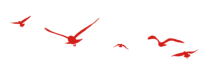 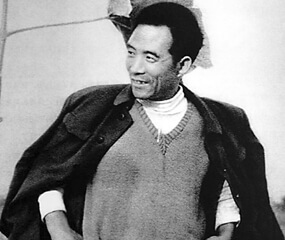 悟思想
办实事
开新局
学党史
01
焦裕禄精神内涵
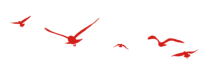 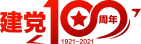 02
03
焦裕禄事迹介绍
目录
学习和弘扬焦裕禄精神
悟思想
办实事
开新局
学党史
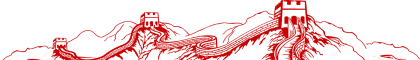 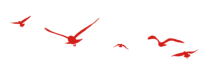 焦裕禄精神内涵
01
焦裕禄精神内涵
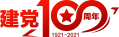 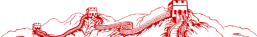 焦裕禄精神
亲民爱民：牢记宗旨、心系群众，“心里装着全体人民、唯独没有他自己”的公仆精神
艰苦奋斗：勤俭节约、艰苦创业，“敢教日月换新天”的奋斗精神
科学求实：实事求是、调查研究，坚持一切从实际出发的求实精神
迎难而上：不怕困难、不惧风险，“革命者要在困难面前逞英雄”的大无畏精神
无私奉献：廉洁奉公、勤政为民，为党和人民事业鞠躬尽瘁、死而后已的奉献精神
亲民爱民
艰苦奋斗
科学求实
迎难而上
无私奉献
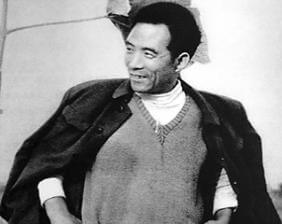 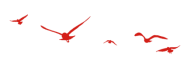 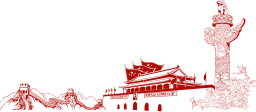 焦裕禄生平
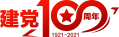 焦裕禄生平
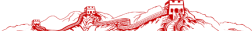 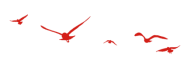 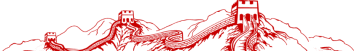 1962年6月 焦裕禄重新回到尉氏县并但任县委书记处书记。
1
1962年12月 焦裕禄到兰考县工作，先后担任县委第二书记、书记。
2
1963年9月 他调查总结群众的抗灾救灾经验，在全县推广“韩村的精神，秦寨的决心，赵垛楼的干劲，双杨村的道路”。
3
1964年5月14日 焦裕禄因肝癌急性复发逝世，终年42岁。
4
1966年2月1日 河南省人民政府授予他革命烈士称号。
5
2009年9月10日 被评为“100位新中国成立以来感动中国人物”。
6
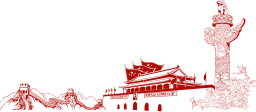 https://www.ypppt.com/
焦裕禄生平
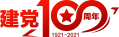 焦裕禄生平
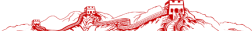 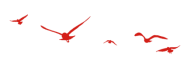 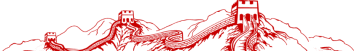 1922年8月16日 出生在山东淄博市博山区北崮山村。
1
1943年秋 焦裕禄在江苏宿迁县给地主当长工。
2
1945年 焦裕禄在家乡参加民兵，并参加解放博山县城的战斗。
3
1946年1月 焦裕禄加入中国共产党。并参加县武装部工作。解放战争期间，焦裕禄带领民兵参加过不少的战斗，后调山东渤海地区，参加土地改革复查工作。解放战争后期，焦裕禄离开山东，到河南尉县工作，先后担任副区长、区长、中共区委副书记、共青团县委副书记等职。
4
1951年 先后在陈留地委、郑州地委担任共青团地委宣传部长、第二副书记等职。
5
1953年6月 焦裕禄调到洛阳矿山机器制造厂,先后担任车间主任、科长等职,在此期间到大连起重机厂实习一年。
6
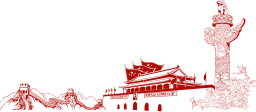 焦裕禄语录
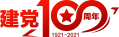 焦裕禄语录
干劲不足的时候查思想，思想不通的时候，就要加紧读毛主席的书。
干革命工作吗！总会有因难的。越是有困难，越在有雄心斗志，越有困难，越要学习毛主席著作。
“干部不领，水牛掉井”。要改变兰考的面貌，必须首先改变县委的精神状态。
一个落后地区的转变，首先是领导思想的转变。如果领导思想还没有转变过来，广大群众的积极性就不能得到充分发挥。
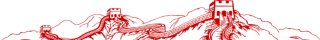 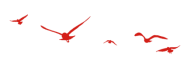 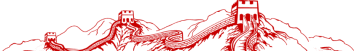 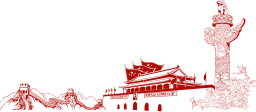 焦裕禄语录
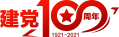 焦裕禄语录
我们对兰考的一草一木都有着深厚的感情，面对着当前严重的灾害，我们有革命的胆略，坚决领导全县人民苦战三五年，改变兰考面貌，不达目的，我们死不瞑目。
我死后只有一个要求，要求组织上把我运回兰考，埋在沙堆土，活着我没有治好沙丘，死了也要看着你们把沙丘治好。
要经常提高警惕，增抵抗力，经常地向一切违反国家利益、侵犯集体经济的错误行为，做坚持不懈的斗争。
应该教育我们的干部，树立为人民服务的观点，……在困难情况下，为人民服务，大公无私，廉洁奉公，与群众同甘共苦。
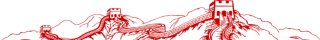 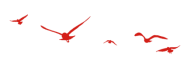 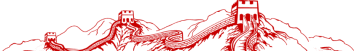 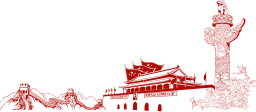 焦裕禄语录
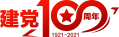 焦裕禄语录
贪污、挥霍浪费、相面、算卦、拜把子、求神拜佛，这些都是封建主义的东西。……必须引起我们高度注意，不然影响自己，甚至被敌人利用，严重影响生产。
我们干部对待困难，一是不怕，二是顶着干。怨天尤人不可有，悲观丧气不足取，无所作为不能要！
要提倡少开会，多做工作，少讲空话，多办实事，坚决纠正走马观花，一般化的领导方法。
调查时一定要实事求是，不扩大也不缩小，是什么情况就是什么情况，不要先划一个圈圈，以自己主观想象去收集材料。
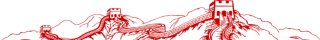 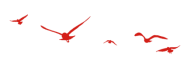 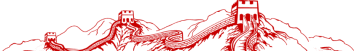 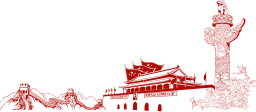 悟思想
办实事
开新局
学党史
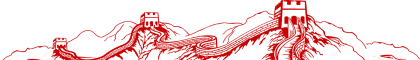 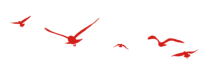 焦裕禄事迹介绍
02
焦裕禄事迹介绍
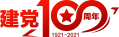 焦裕禄事迹介绍
“关键在于县委领导核心的思想改变”
严冬，一个风雪交加的夜晚，焦裕禄召集在家的县委委员开会。人们到齐后，他并没有宣布议事日程。只说了一句：“走，跟我出去一趟。”就领着大家到火车站去了。
当时，兰考车站上，北风怒号，大雪纷飞。车站的屋檐下，挂着尺把长的冰柱。许多逃荒的灾民扶老携幼拥挤在候车室里。他们正等待着国家运送灾民前往丰收地区的专车，从这里开过……
焦裕禄指着他们，沉重地说：“同志们，你们看，他们绝大多数人，都是我们的阶级兄弟。是灾荒逼迫他们背井离乡的，不能责怪他们，我们有责任。党把这个县三十六万群众交给我们，我们不能领导他们战胜灾荒，应该感到羞耻和痛心……”
他没有再讲下去，所有的县委委员都沉默着低下了头。这时有人才理解，为什么焦裕禄深更半夜领着大家来看风雪严寒中的车站。
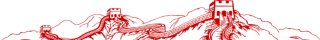 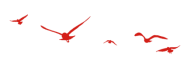 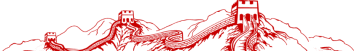 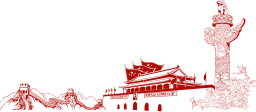 焦裕禄事迹介绍
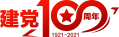 焦裕禄事迹介绍
“吃别人嚼过的馍没味道”
县委先后抽调了一百二十个干部、老农和技术员，组成一支三结合的“三害”调查队，在全县展开了大规模的追洪水，查风口，探流沙的调查研究工作。焦裕禄和县委其他领导，都参加了这次调查。
那时候，焦裕禄正患着慢性的肝病，许多同志担心他在大风大雨中奔波，会加剧病情的发展，劝他不要参加，但他毫不犹豫地拒绝了同志们的劝告，他说：“吃别人嚼过的馍没味道。”他不愿意坐在办公室里依靠别人的汇报来进行工作，说完就背着干粮，拿着雨伞，和大家一起出发了。
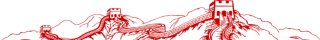 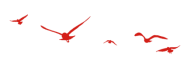 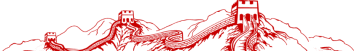 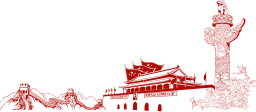 [Speaker Notes: https://www.ypppt.com/]
焦裕禄事迹介绍
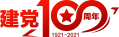 焦裕禄事迹介绍
“榜样的力量是无穷的”
 一九六三年九月，县委在兰考冷冻厂召开了全县大小队干部的会议，这是扭转兰考局势的大会，是兰考人民自力更生、奋发图强的一次誓师大会。会上，焦裕禄为韩村、秦寨、赵垛楼、双杨树的贫下中农鸣锣开道，请他们的代表到主席台上，拉他们到万人之前，大张旗鼓地表扬他们的革命精神。他把群众中这些革命的东西，集中起来，总结为四句话：“韩村的精神，秦寨的决心，赵垛楼的干劲，双杨树的道路。”他说：这就是兰考的新道路！是毛泽东思想指引的道路！他大声疾呼，号召全县人民学习这四个样板，发扬他们的革命精神，在全县范围内锁住风沙，制伏洪水，向“三害”展开英勇的斗争！
这次大会在兰考抗灾斗争的道路上，是一个伟大的转折。它激发了群众的革命豪情，鼓舞了群众的斗志，有力地推动了全县抗灾斗争的发展。它使韩村等四个榜样的名字传遍了兰考；它让毛泽东思想的伟大红旗，在兰考三十六万群众的心目中，高高地升起！
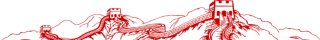 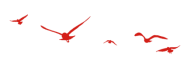 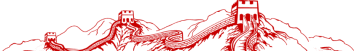 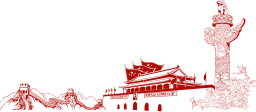 焦裕禄事迹介绍
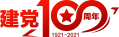 焦裕禄事迹介绍
“当群众最困难的时候，共产党员要出现在群众面前”
那是个冬天的黄昏。北风越刮越紧，雪越下越大。
焦裕禄听见风雪声，倚在门边望着风雪发呆。过了会儿，他又走回来，对办公室的同志们严肃地说：“在这大风大雪里，贫下中农住得咋样？牲口咋样？”接着他要求县委办公室立即通知各公社做好几件雪天工作。
他说：“我说，你们记住：第一，所有农村干部必须深入到户，访贫问苦，安置无屋居住的人，发现断炊户，立即解决。第二，所有从事农村工作的同志，必须深入牛屋检查，照顾老弱病畜，保证不许冻坏一头牲口。第三，安排好室内副业生产。第四，对于参加运输的人畜，凡是被风雪隔在途中的，在哪个大队的范围，由哪个大队热情招待，保证吃得饱，住得暖。第五，教育全党，在大雪封门的时候，到群众中去，和他们同甘共苦。最后一条，把检查执行的情况迅速报告县委。”办公室的同志记下他的话，立即用电话向各公社发出了通知。
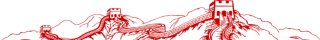 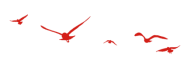 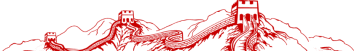 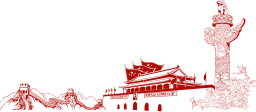 焦裕禄事迹介绍
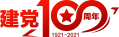 焦裕禄事迹介绍
“县委书记要善于当‘班长’”
自从参加革命一直到当县委书记后，他始终保持着劳动人民的本色。他常常开襟解怀，卷着裤管，朴朴实实地在群众中间工作、劳动。贫农身上有多少泥，他身上有多少泥。他穿的袜子，补了又补，他爱人要给他买双新的，他说：“跟贫下中农比一比，咱穿得就不错了。”夏天他连凉席也不买，只花四毛钱买一条蒲席铺。
有一次，他发现孩子很晚才回家去。一问，原来是看戏去了。他问孩子：“哪里来的票？”孩子说：“收票叔叔向我要票，我说没有。叔叔问我是谁？我说焦书记是我爸爸。叔叔没有收票就叫我进去了。”焦裕禄听了非常生气，当即把一家人叫来“训”了一顿，命令孩子立即把票钱如数送给戏院。接着，他又建议县委起草了一个通知，不准任何干部特殊化，不准任何干部和他们的子弟“看白戏”……
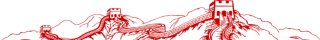 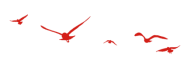 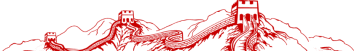 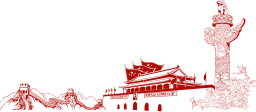 焦裕禄事迹介绍
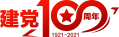 焦裕禄事迹介绍
他心里装着全体人民，唯独没有他自己
一九六四年春天，正当党领导着兰考人民同涝、沙、碱斗争胜利前进的时候，焦裕禄的肝病也越来越重了。
很多人都发现，无论开会、作报告，他经常把右脚踩在椅子上，用右膝顶住肝部。他棉袄上的第二和第三个扣子是不扣的，左手经常揣在怀里。人们留心观察，原来他越来越多地用左手按着时时作痛的肝部，或者用一根硬东西顶在右边的椅靠上。日子久了，他办公坐的藤椅上，右边被顶出了一个大窟窿。他对自己的病，是从来不在意的。同志们问起来，他才说他对肝痛采取了一种压迫止痛法。县委的同志劝他疗养，他笑着说：“病是个欺软怕硬的东西，你压住他，他就不欺侮你了。”焦裕禄暗中忍受了多大痛苦，连他的亲人也不清楚。他真是全心全意投到改变兰考面貌的斗争中去了。
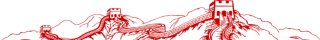 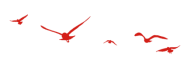 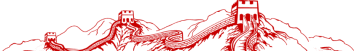 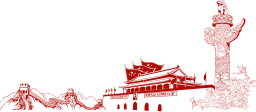 焦裕禄事迹介绍
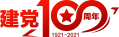 焦裕禄事迹介绍
“活着我没有治好沙丘，死了也要看着你们把沙丘治好！”
焦裕禄从怀里掏出一张自己的照片，颤颤地交给这位副书记，然后说道：“现在有句话我不能不说了。回去对同志们说，我不行了，你们要领导兰考人民坚决地斗争下去。党相信我们，派我们去领导，我们是有信心的。我们是灾区，我死了，不要多花钱。我死后只有一个要求，要求组织上把我运回兰考，埋在沙堆上，活着我没有治好沙丘，死了也要看着你们把沙丘治好！”
一九六四年五月十四日，焦裕禄同志不幸逝世了。那一年，他才四十二岁。
在他生命的最后时刻，中共河南省委和开封地委有两位负责同志守在他的床前。他对这两位上级党组织的代表断断续续地说出了最后一句话：“我……没有……完成……党交给我的……任务。”
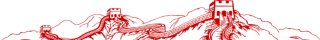 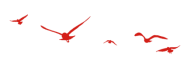 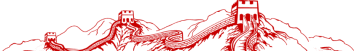 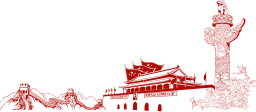 悟思想
办实事
开新局
学党史
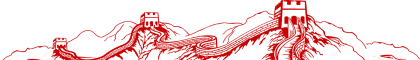 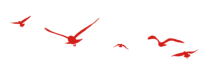 学习弘扬焦裕禄精神
03
学习弘扬焦裕禄精神
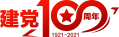 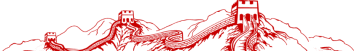 学习和弘扬焦裕禄精神
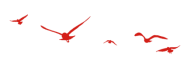 第一，学习和弘扬焦裕禄同志牢记宗旨、心系群众，“心里装着全体人民、唯独没有他自己”的公仆精神，大兴服务群众之风。
全心全意为人民服务是我们党的根本宗旨，也是焦裕禄精神的本质所在。焦裕禄同志到兰考，不是为了做官，而是去为人民谋利益。他之所以被誉为县委书记的好榜样、共产党员的光辉典范，之所以深受人民群众爱戴，根本原因就在于他始终与老百姓心相连、情相依，同呼吸、共命运，在于他视人民群众为衣食父母、诚心诚意当人民公仆。他常说，“共产党员应该在群众最困难的时候，出现在群众的面前；在群众最需要帮助的时候，去关心群众、帮助群众”。他是这样说的，也是这样做的。在风雪铺天盖地的时候，他带领干部访贫问苦，登门为群众送救济粮款，一句“我是你们的儿子”，充分体现了党和人民的鱼水深情。他这种为民爱民亲民的作风，充分反映了共产党人和党的干部对人民群众的深厚情感和公仆情怀。
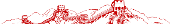 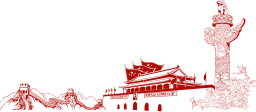 学习弘扬焦裕禄精神
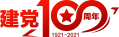 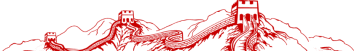 学习和弘扬焦裕禄精神
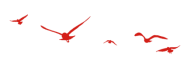 第二，学习和弘扬焦裕禄同志勤俭节约、艰苦创业，“敢教日月换新天”的奋斗精神，大兴艰苦奋斗之风。
艰苦奋斗是中华民族的光荣传统，是我们党的立业之本、取胜之道、传家之宝，也是焦裕禄精神的精髓。面对兰考自然灾害的肆虐和贫困落后的实际，焦裕禄同志不等不靠，带领全县人民自力更生、艰苦奋斗，奋力拼搏、自强不息。他说：“我们要有革命的胆略，坚决领导全县人民苦战三五年，改变兰考的面貌，不达目的，死不瞑目。”他带领广大干部群众大力治理风沙、内涝、盐碱“三害”，亲自种植泡桐树，以满腔热情和实际行动谱写了一曲曲改天换地的英雄壮歌。他坚持生活简朴、勤俭办事，坚持吃苦在前、享受在后。他的衣、帽、鞋、袜都是补了又补、缝了又缝。焦裕禄同志以他的一言一行对艰苦奋斗做了生动的诠释，这也正是他赢得群众拥护和爱戴的重要原因。
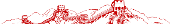 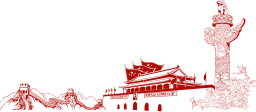 学习弘扬焦裕禄精神
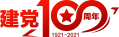 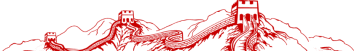 学习和弘扬焦裕禄精神
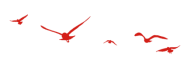 第三，学习和弘扬焦裕禄同志实事求是、调查研究，坚持一切从实际出发的求实精神，大兴求真务实之风。
实事求是是党的思想路线的核心内容，也是焦裕禄精神的灵魂。在焦裕禄同志看来，实事求是、求真务实既是一种科学精神，也是一种工作作风，还是一种人生态度。为了改变兰考的落后面貌，他从兰考的县情出发，尊重客观规律，坚持把战胜灾害、改善生产条件、提高人民群众生活水平作为压倒一切的中心任务，大力调整农业结构，为兰考长远发展打下了良好基础。他笃信“吃别人嚼过的馍没味道”，通过深入的调查研究，基本掌握了水、沙、碱发生发展的规律，作出和实施了治理“三害”的正确决策。他在兰考的470天中，靠着一辆自行车和一双铁脚板，对全县当时149个生产大队中的120多个生产大队进行了走访和蹲点调研。正是这种深入、系统、全面的调查研究，使焦裕禄同志能够在较短时间内对改变兰考面貌提出切合实际的规划。在焦裕禄同志身上，充分体现了共产党人脚踏实地干事业的求实精神和尊重客观规律的科学态度。
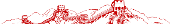 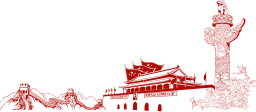 学习弘扬焦裕禄精神
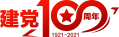 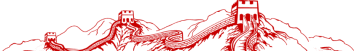 学习和弘扬焦裕禄精神
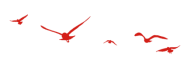 第四，学习和弘扬焦裕禄同志不怕困难、不惧风险，“革命者要在困难面前逞英雄”的大无畏精神，大兴知难而进之风。
知难而进、迎难而上是中国共产党人的宝贵品格，也是焦裕禄精神的重要内容。焦裕禄同志到兰考上任前，党组织与他谈话时明确提出，兰考是一个最穷的县，一个最困难的县，要他在思想上有经受最严峻考验的准备。焦裕禄同志坚定地说：感谢党把我派到最困难的地方，越是困难的地方，越能锻炼人。不改变兰考的面貌，我决不离开这里。焦裕禄同志经常教育党员干部说，要克服困难，就必须不怕困难，发扬革命精神。面对当时兰考十分严重的自然灾害，焦裕禄同志没有被困难所吓倒，他以共产党人大无畏的英雄气概，创造性地制定了一套简便、易行、实用而又符合规律的治理“三害”方法，最终在重重困难中闯出了一条生路。这种精神，与今天我们所倡导的开拓创新、攻坚克难精神是完全一致的。
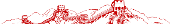 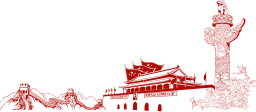 学习弘扬焦裕禄精神
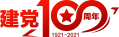 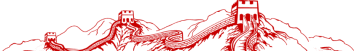 学习和弘扬焦裕禄精神
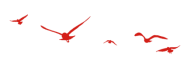 第五，学习和弘扬焦裕禄同志廉洁奉公、勤政为民，为党和人民事业鞠躬尽瘁、死而后已的奉献精神，大兴敬业奉献之风。
清正廉洁、无私奉献，是共产党人先进性的重要体现，也是焦裕禄精神的鲜明特点。焦裕禄同志不怕苦、不怕死，不为名、不为利，完全彻底地为人民服务。他抱着病痛的身体，忍着肝病的折磨，常年奔波在农舍、田地，置身于群众之中。每当风沙最大时候，就是他带头下去查风口、探流沙的时候；每当雨下得最大的时候，就是他带头下去冒雨涉水、观看洪水流势和变化的时候。他严守党纪党规，从不利用手中权力为自己和子女、亲属谋取任何好处。他亲自起草了《干部十不准》，规定任何干部在任何时候都不能搞特殊化。焦裕禄同志以勤政为民、廉洁奉公的实际行动，展现了共产党人的高尚情操，在人民群众心目中树立了崇高的形象。
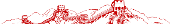 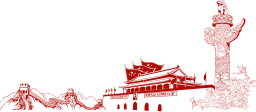 悟思想
办实事
开新局
学党史
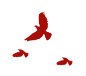 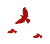 结束语
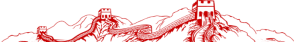 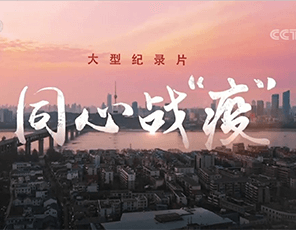 我们学习和弘扬焦裕禄精神，就要像焦裕禄同志那样牢固树立正确的世界观、人生观、价值观，为党和人民的事业任劳任怨、无私奉献，以实际行动推进科学发展、促进社会和谐、造福人民群众。要把人生价值与党和人民事业的发展紧密结合起来，多想群众少想自己，多想事业少想名利，坚持在其位、谋其政、尽其责，真正把全部心思和精力用在干事创业上，做到为官一任、造福一方。坚持立身不忘做人之本、为政不移公仆之心、用权不谋一己之利，坚持慎独慎微，始终记着“不以恶小而为之”，不该做的事情坚决不做，自觉拒腐蚀、永不沾，始终保持共产党人清正廉洁的政治本色。
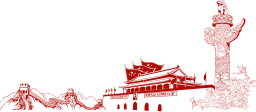 悟思想
办实事
开新局
学党史
“伟大精神”学习培训系列
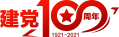 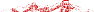 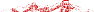 学习焦裕禄精神
谢谢大家观看
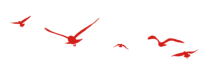 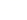 更多精品PPT资源尽在—优品PPT！
www.ypppt.com
PPT模板下载：www.ypppt.com/moban/         节日PPT模板：www.ypppt.com/jieri/
PPT背景图片：www.ypppt.com/beijing/          PPT图表下载：www.ypppt.com/tubiao/
PPT素材下载： www.ypppt.com/sucai/            PPT教程下载：www.ypppt.com/jiaocheng/
字体下载：www.ypppt.com/ziti/                       绘本故事PPT：www.ypppt.com/gushi/
PPT课件：www.ypppt.com/kejian/
[Speaker Notes: 模板来自于 优品PPT https://www.ypppt.com/]